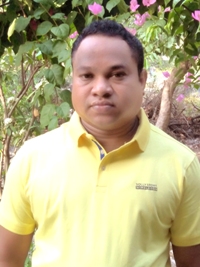 Dr. Salil Singh(Lecturer)School of Studies in Zoology & BiotechnologyVikram University, UjjainLecture for M.Sc. Biotechnology, Semester IInd studentsPaper Ist- Enzyme technology
UNIT-IV
Topioc- Biosensor
Introduction
Biosensors are analytical devices that convert a biological response into a quantifiable and processable signal. The main components of a typical biosensor are the bioreceptor, which specifically interacts with the target analyte, and the transducer, which converts this interaction into an electronic signal. The transducer response can then be further amplified by a detector curcit, processed, and displayed. A biosensor is therefore a self-contained integrated device that combines a biological recognition element with a physical transducer. According to the type of transducer, biosensors can be classified as electrochemical biosensor, calorimetric biosensors, optical biosensors, and piezoelectric biosensors.
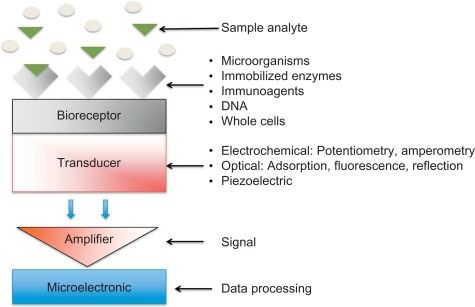 To be implemented in the industry, biosensors must meet a series of key requirements, which are -

1. The bioreceptor must be highly specific for the purpose of the analysis; stable under normal storage conditions; and show a low variation between assays.

2. The response should be accurate, precise, reproducible, linear over the useful analytical range (ideally), and require minimal sample pretreatment (e.g., dilution or concentration).

3. The detected reaction should be independent from physical parameters, such as pH and temperature. This will allow analysis with minimal pretreatment of samples.

4. The complete biosensor should be cheap, small, portable, and simple enough to be used by semiskilled operators.
Types of Biosensors

Biosensors can be classified according to the mode of physicochemical transduction or the type of biorecognition element. Based on the transducer, biosensors can be classified as electrochemical, optical, thermal, and piezoelectric biosensors .

Electrochemical biosensor can be further classified as amperometric biosensors (that measure the current produced during oxidation or reduction of electro active product or reactant),potentiometric biosensors (that measure the potential of the biosensor electrode with respect to a reference electrode), and conductometric biosensors (that measure the change in conductance arising due to the biochemical reaction). Electrochemical biosensors are the most extensively investigated biosensors as they offer the advantage of low detection limit, specificity, simplicity of construction, and ease of operation. Owing to recent advances in electronic instrumentation, these biosensors can be miniaturized as lab-on-chip devices for in vivo monitoring or as handheld device for on-site monitoring .
Optical biosensors rely on measurement of light absorbed or emitted as a consequence of a biochemical reaction. Optical biosensors are based on various optical techniques such as absorption, fluorescence, luminescence, surface plasmon resonance (SPR), etc. . Among these, the colorimetric biosensors are extensively explored due to ease of detection of the visible color change shown by these biosensors. Plasmonic properties of noble metal films are utilized for SPR-based biosensors. The advent of fiber optics technology has given a boost to development of various optical biosensors.
Thermal biosensors are based on measurement of the thermal changes occurring on biochemical recognition. Most of the biochemical reaction involve a change in enthalpy and the heat changes can be measured by sensitive thermostats.


Piezoelectric biosensors involve measurement of mass change occurring as a result of biomolecular interaction. Piezoelectric crystals are employed to measure the mass change by correlating with the change in oscillation frequency of the piezo crystal.


Based on the type of biorecognition unit used, biosensors can be classified as enzymatic, nucleic acid–based, aptamer-based, antibody-based, whole cell–based biosensors .
Thank you